Formele de relief
Captarea atenției
*definirea noțiunii de relief
Slide 1
Forme de evaluare: 
observarea sistematică a comportamentului elevului
Formele de relief
Anunțarea titlului noii lecții
* definirea noțiunii de relief
Slide 2
Forme de evaluare: 
observarea sistematică a comportamentului elevului
evaluarea orală
Formele de relief
Conducerea învățării
* Identificarea elementelor definitorii ale fiecărei forme de relief* cunoașterea culorilor convenționale folosite pentru reprezentarea formelor de relief pe hartă
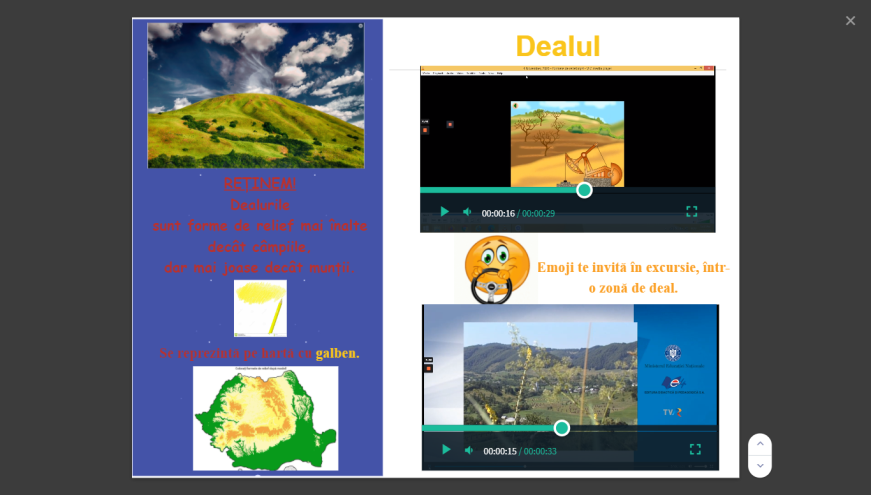 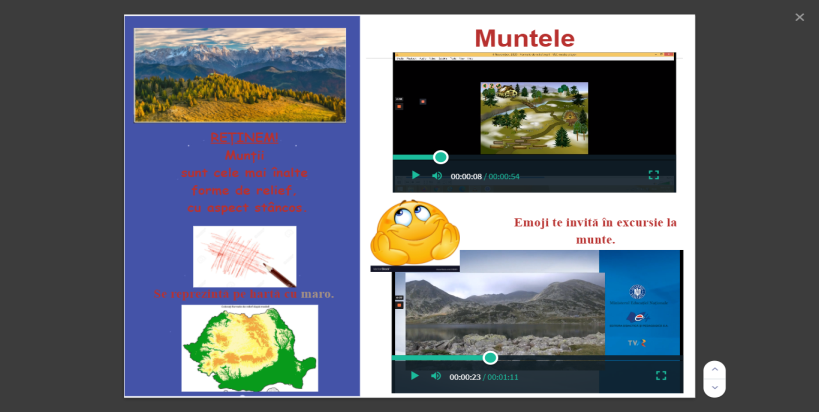 Slide 3-5
Forme de evaluare: 
observarea sistematică a comportamentului elevului
evaluarea orală
Formele de relief
Fixarea cunoștințelor
*ASOCIEREA DEFINIȚIEI UNEI FORME DE RELIEF CU IMAGINEA CORESPUNZĂTOARE
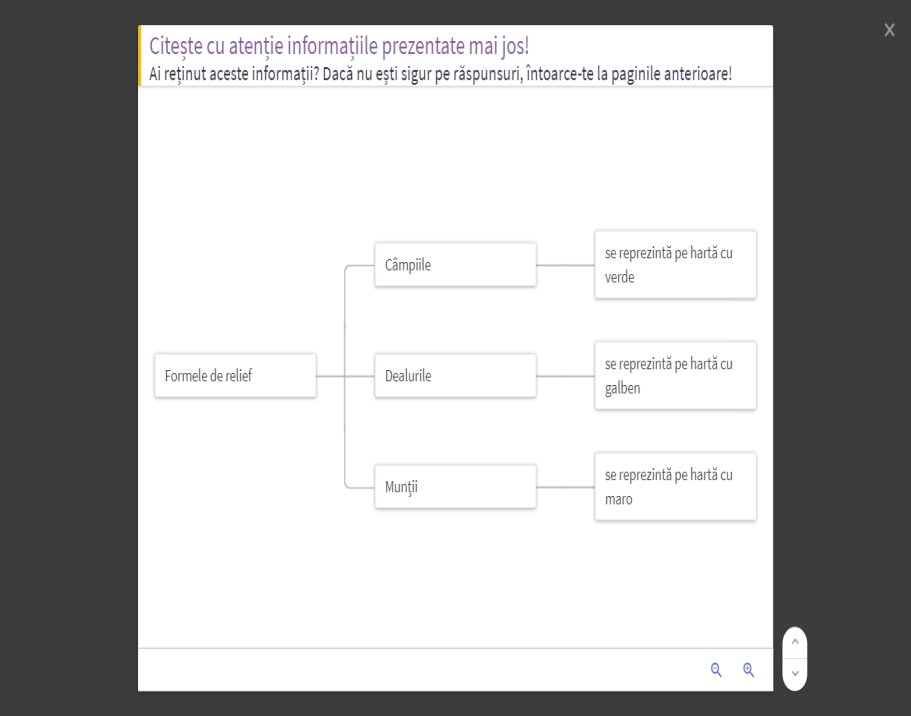 Slide 6-7
Forme de evaluare: 
tema de lucru în clasă
Formele de relief
Realizarea feed-bakului
*utilizarea noilor noțiuni în contexte diferite de învățare
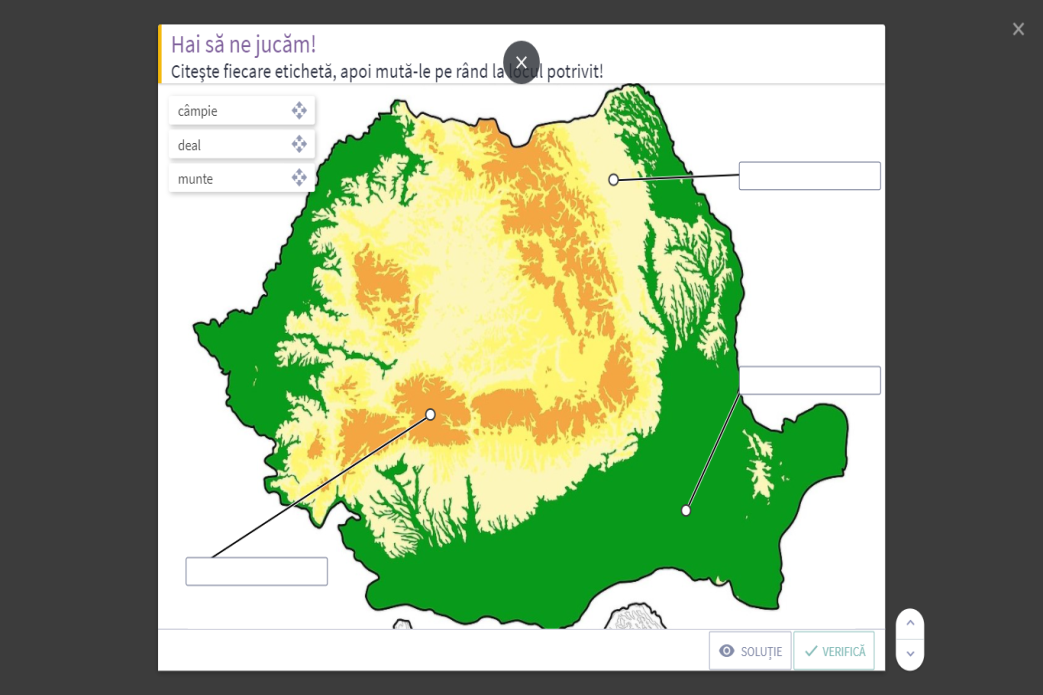 Slide 7-8
Forme de evaluare: 
observarea sistematică a comportamentului elevilor
probă scrisă
Formele de relief
Transferul cunoștințelor (transdisciplinaritate)
*utilizarea noilor noțiuni în contexte diferite de învățare* promovarea unei conduite responsabile/comportamente       sănătoase  în relație cu natura
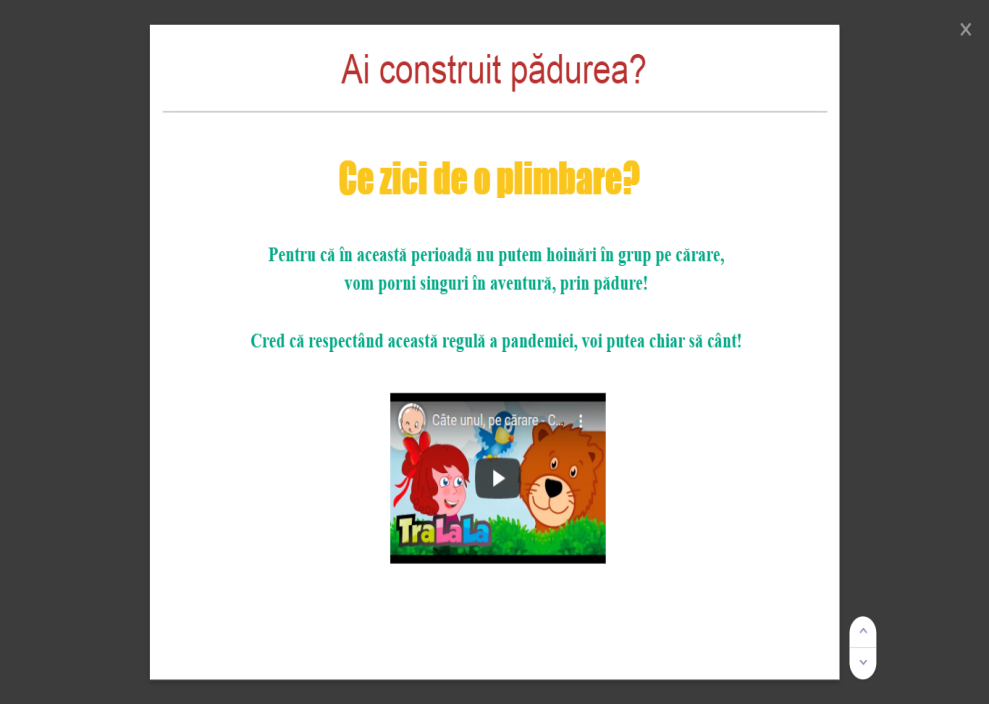 Slide 9-10
Forme de evaluare: 
observarea sistematică a comportamentului elevilor
probă practică
Formele de relief
Evaluare
*evaluarea nivelului de achiziții*adoptarea măsurilor ameliorative
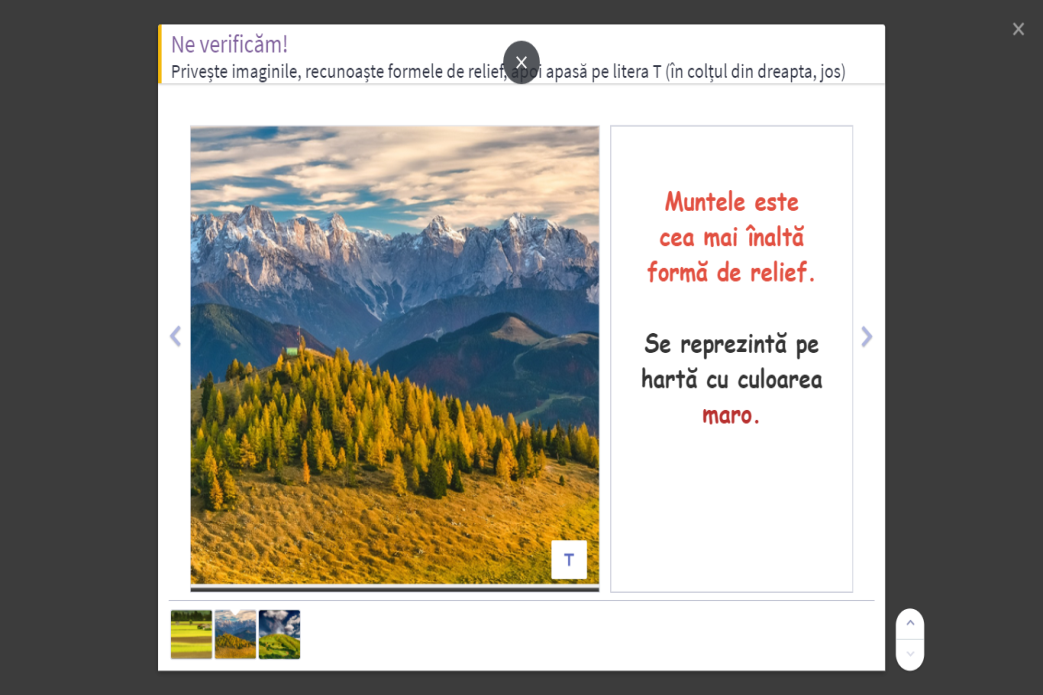 Slide 11
Forme de evaluare: 
observarea sistematică a comportamentului elevilor
probă practică
În realizarea materialului am utilizat următoarele resurse media:
CD PitiClic ” Hai la joc, copii, peste dealuri, munți, câmpii – Forme de relief”, realizat de Infomedia Pro
Matematică și explorarea mediului, manual pentru clasa a II-a, autori C. Bălan, C. Voinea, C. Andrei, N. Stan, Editura Didactică și Pedagogică
Matematică și explorarea mediului, manual pentru clasa a II-a, autori M. Mihăescu, Șt. Pacearcă, A. Dulman, C. Alexe, O. Brebenel, C. Ionescu, Editura Intuitext, 2014
Christmas Tree – sursa www.youtube.com, autor KROKOTAK
”Câte unul, pe cărare”- sursa www.youtube.com, autor TraLaLa – Cântece și desene animate pentru copii